Apache MINA
High-performance network applications
Multipurpose
Infrastructure
Networked
Application

http://mina.apache.org
2
Where?
frontend
full stack
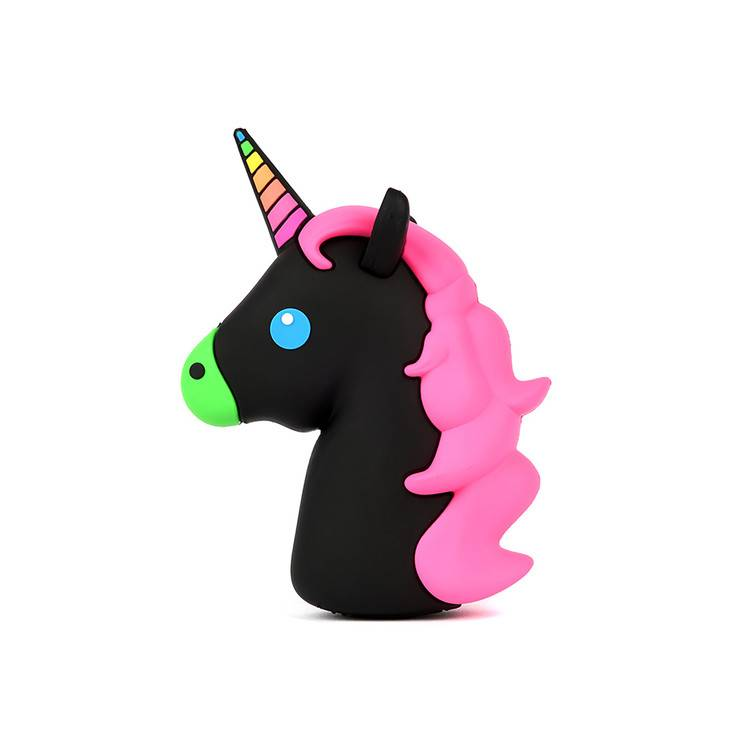 - developer
3
Design
“Smart”
Inversion of control pattern (good for Spring)
Bad scalability
ver. 2.0 since 2012
4
Strengths
Maturity ( 2006 -> v.1.0, v.1.1, …, v.2.x -> 2016)
API simplification
Performance boost (almost like C/C++)
Low latency
v.2.0 decreased connection latency
Queueing sessions
Delegated to Executor (i.e. java.util.concurrent.ThreadPoolExecutor)
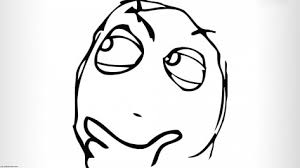 5
Who is using it?
Apache (LDAPv3, NTP, DNS, DHCP, Kerberos)
Tigris (SMTP)
Openfire (Jabber/XMPP)
…
6
Engine 1/3
NIO
Non Blocking
Async
Event-Driven
Agnostic Framework
ByteBuffer (very powerfull, v2 Heap only, no Stack and no Pooling)
Future (unlike java5)
Blocking functions avail
Callbacks on completion
Single thread for new connections
7
public Server() throws IOException { 
// Create a TCP acceptor 
IoAcceptor acceptor = new NioSocketAcceptor(); 
// Associate the acceptor to an IoHandler instance (your application) 
acceptor.setHandler(…); 
// Bind : this will start the server... 
acceptor.bind(new InetSocketAddress(PORT));
}
acceptor.getFilterChain().addLast( "logger", new LoggingFilter() ); acceptor.getFilterChain().addLast( "codec", 
	new ProtocolCodecFilter(
		new TextLineCodecFactory( 				Charset.forName( "UTF-8" ))));
public class MyHandler extends IoHandlerAdapter {

@Override
public void exceptionCaught(IoSession session, Throwable cause) throws Exception {…}

@Override
public void messageReceived(IoSession session, Object message ) throws Exception {…}

@Override 
public void sessionIdle(IoSession session, IdleStatus status ) throws Exception {…} 
}
Engine 2/3
public Server() throws Throwable { 
// Create a TCP connector 
NioSocketConnector connector = new NioSocketConnector(); 
connector.setHandler(…); 
// Bind : this will connect to server... 
IoSession session;
try {
	ConnectFuture future = connector.connect(new InetSocketAddress(HOSTNAME, PORT));
	future.awaitUninterruptibly(); 
	session = future.getSession(); 
} …
}
connector.getFilterChain().addLast("codec", 
	new ProtocolCodecFilter(
		new SumUpProtocolCodecFactory(false)));
8
Engine 3/3
Write
Read
Reusability
Hot Deployment
All events
9
Pre-set features
All famous network protocols as application (FTP, HTTP/s, Proxy, Firewall, Traffic Shaper, DNS, NTP, …)
Many codecs on IoBuffer (aka ByteBuffer)
Blacklists, Logging, SSL/TLS, Compression
DI & Spring Framework
10
Clone Desktop to TV via Wifi
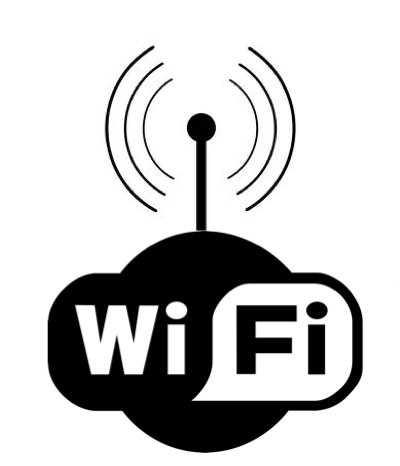 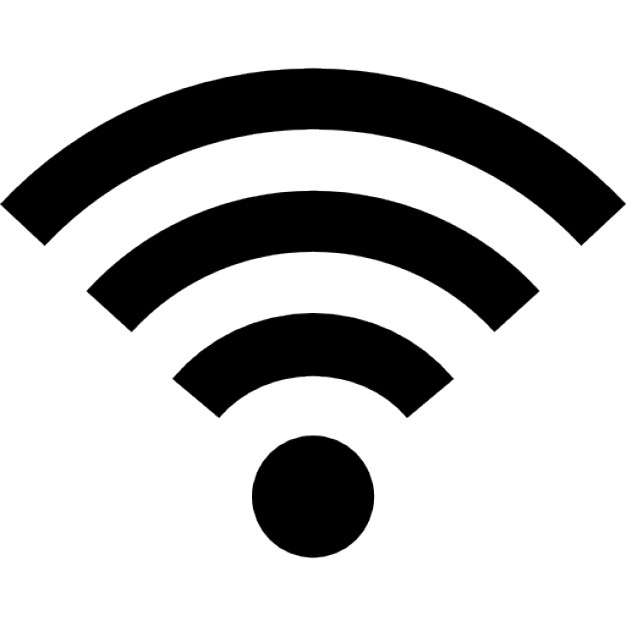 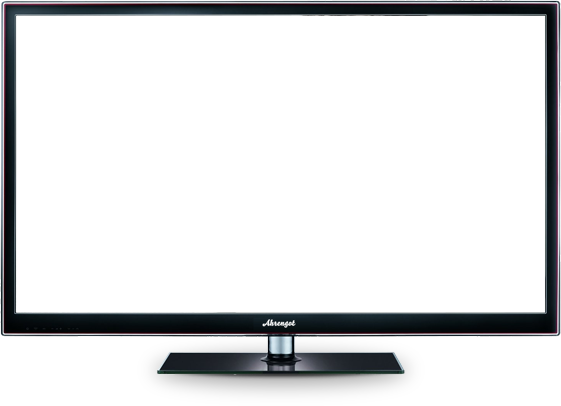 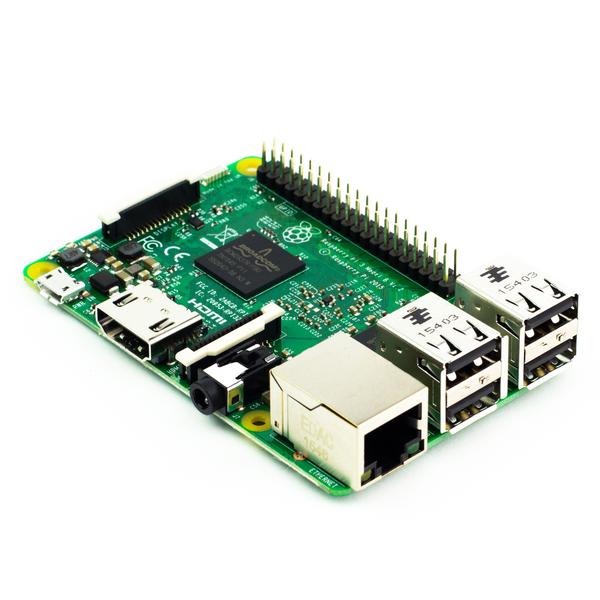 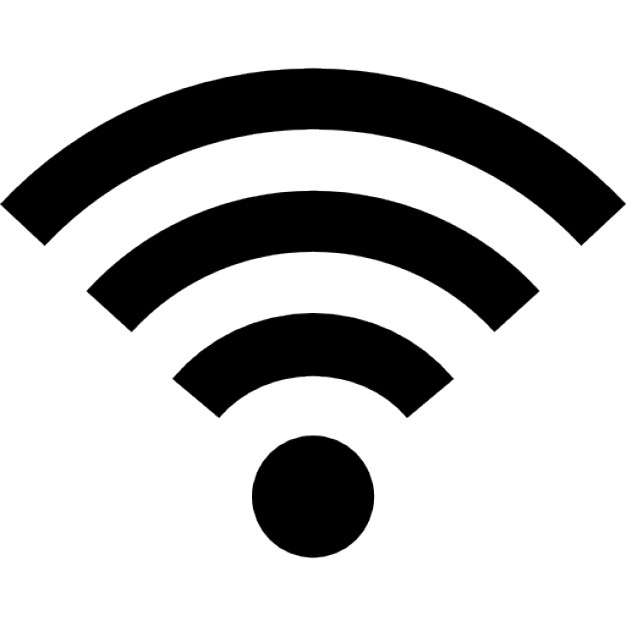 Screen Recorder30fps
MINAcompressing media
MINA@Pi3de-compressing media
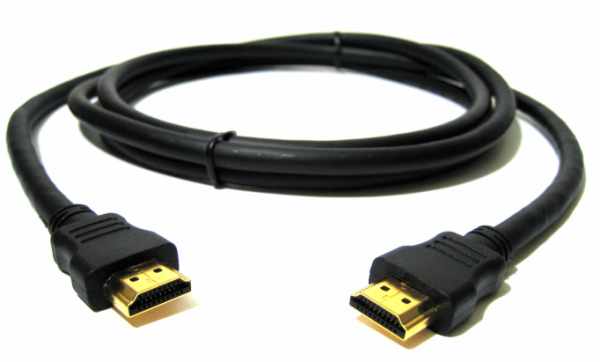 pics
pics
11
Converting chat from TCP to UDP
Chat Server
Jabber/XMPP
(TCP)
TCP
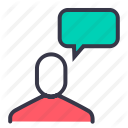 TCP
Chat Proxy (MINA)
NAT w UDP-2-TCP conversion
High-bandwidth internet
Low-bandwidth internet
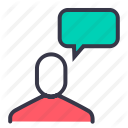 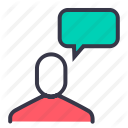 UDP
UDP
12
Q?
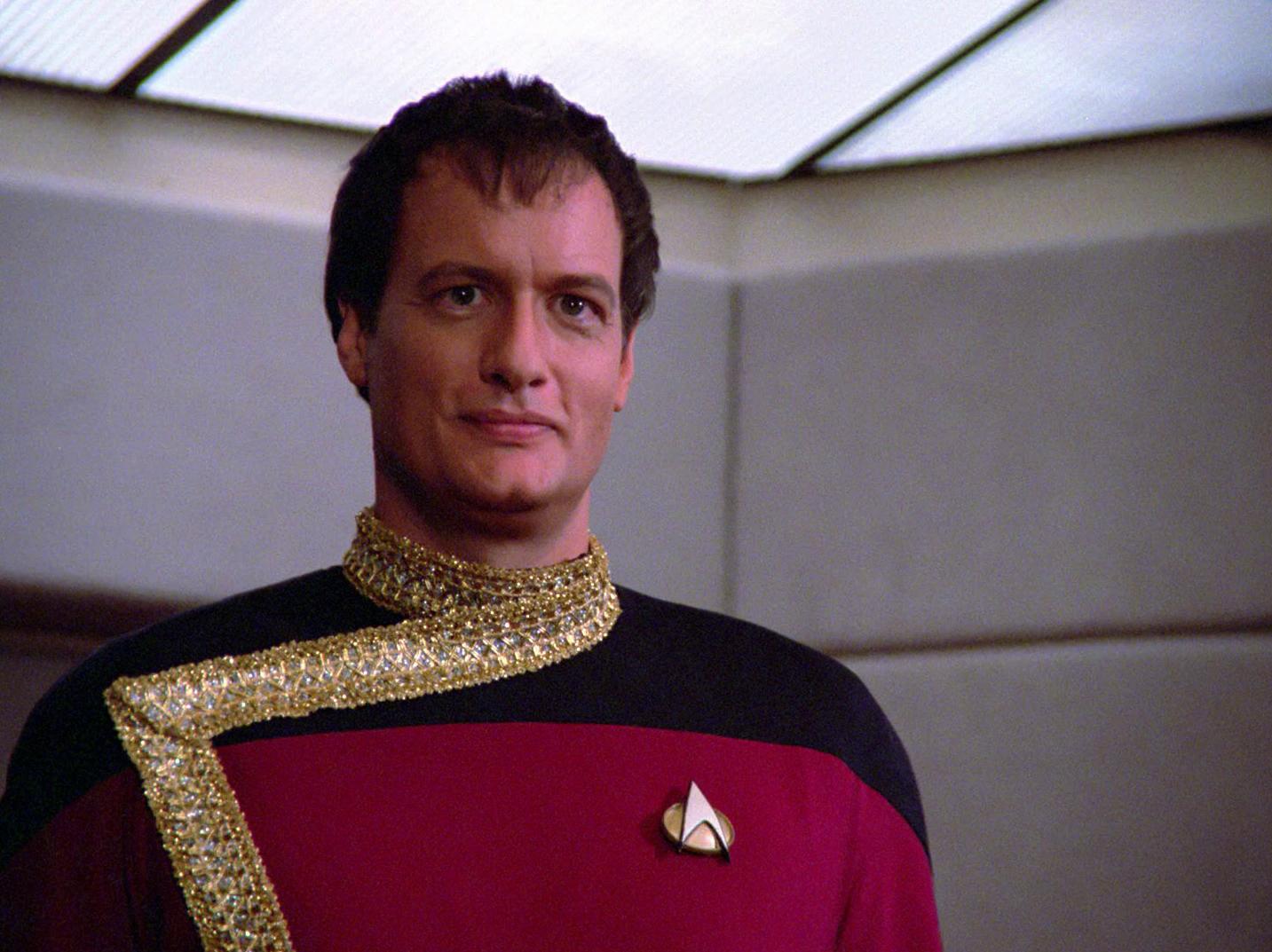 Branislav Bajlovski,
VP/CTO @ Sourcico
13